Needs Assessment
2
Presentation title
What is the Needs Assessment?
It is a way to share your thoughts and feelings
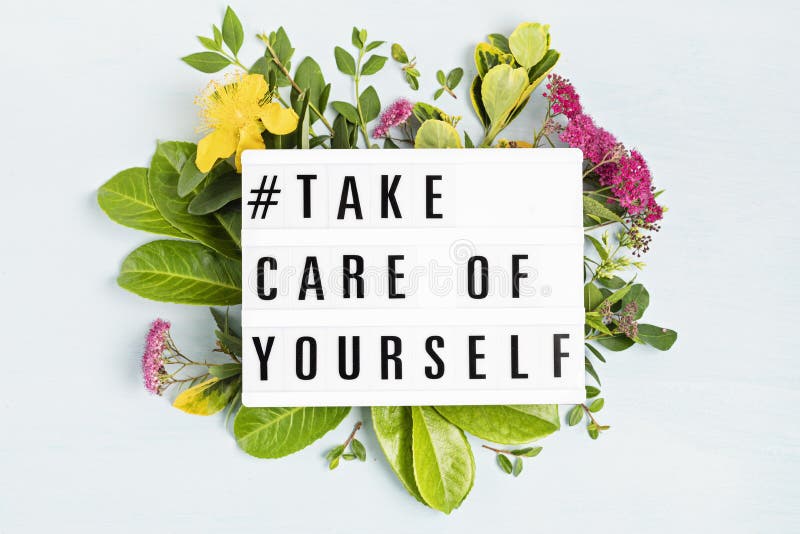 3
The needs assessment will ask you questions about the following topics
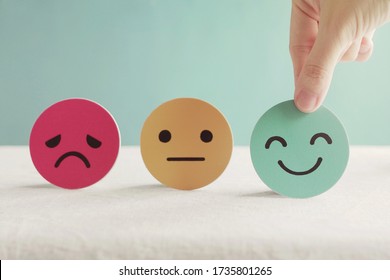 Social/Emotional Supports
Sense of Belonging
Safety
Post-Secondary Readiness
Log into School Links
Once you are logged into the computer, click on “1 Link”, then “Clever”
Type “School Links” in the search bar
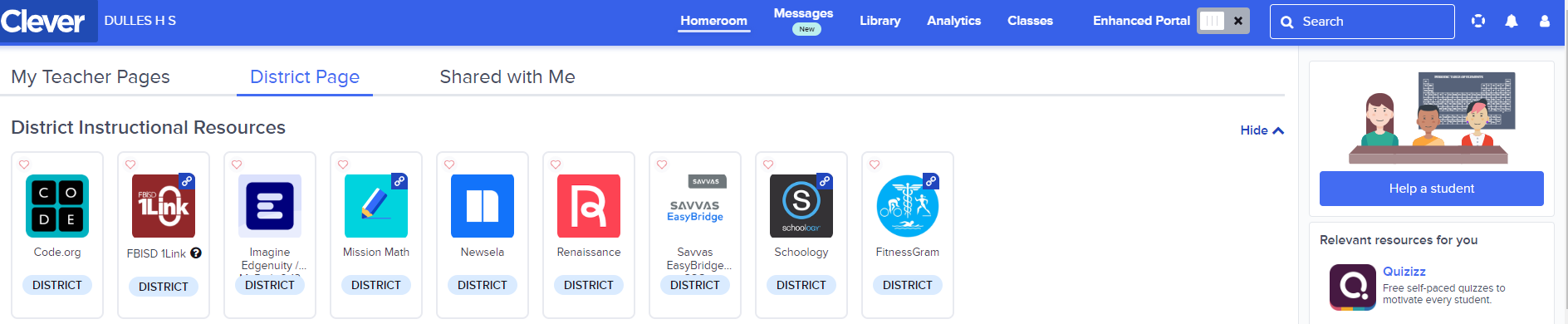 5
If you have not completed Onboarding, you will need to do so at this time!
Once you are logged in, you will land on your Home page
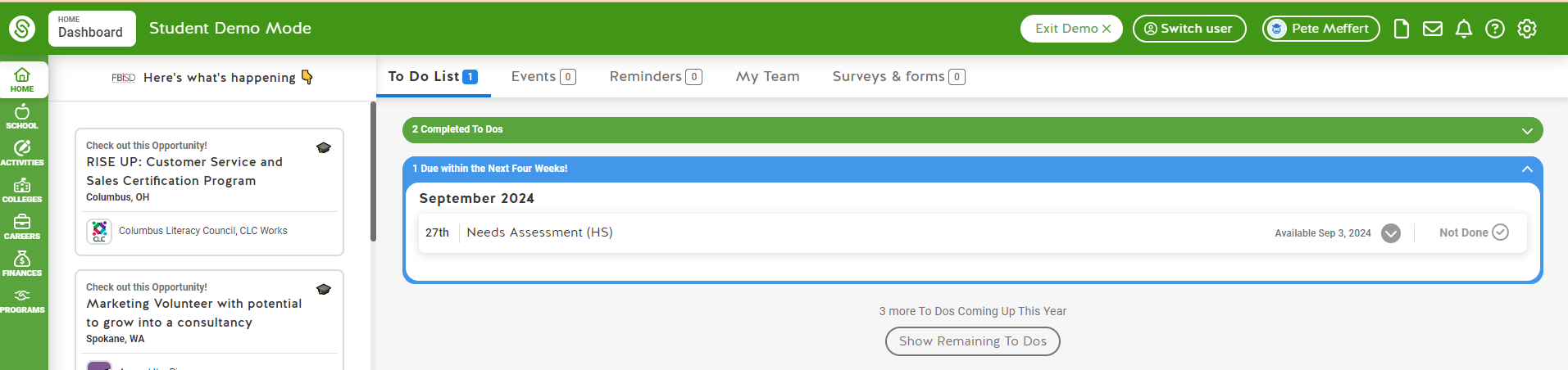 Click on Start and Begin
7
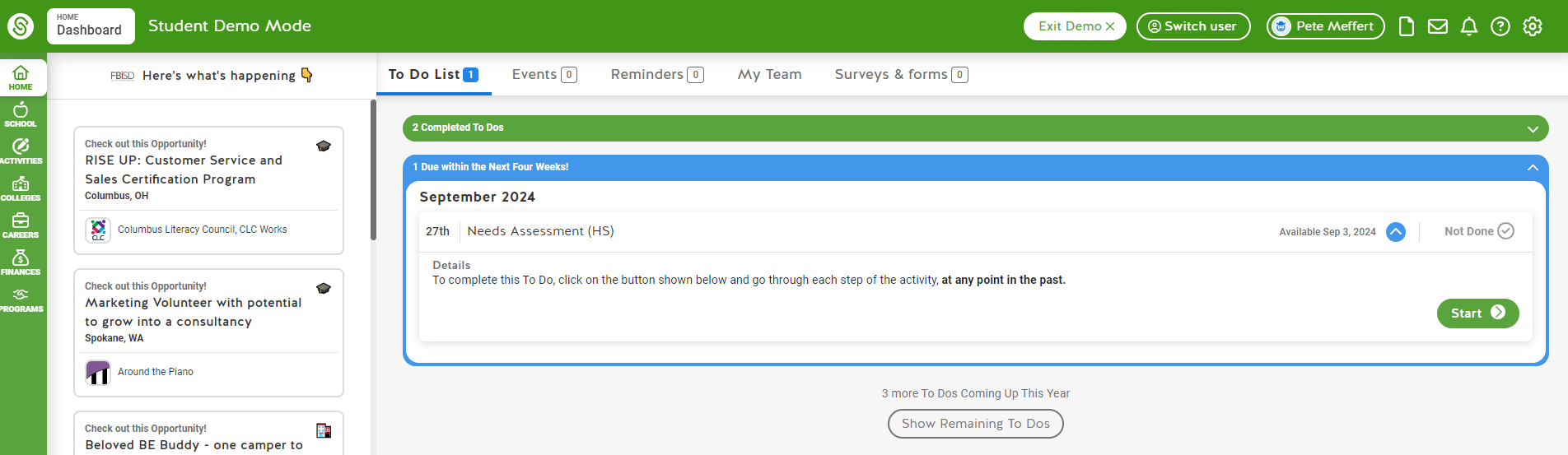